Figure 2 Kaplan–Meier curve of the occurrence of ailments in children and their parents in relation to duration of ...
J Travel Med, Volume 19, Issue 3, 1 May 2012, Pages 144–149, https://doi.org/10.1111/j.1708-8305.2011.00551.x
The content of this slide may be subject to copyright: please see the slide notes for details.
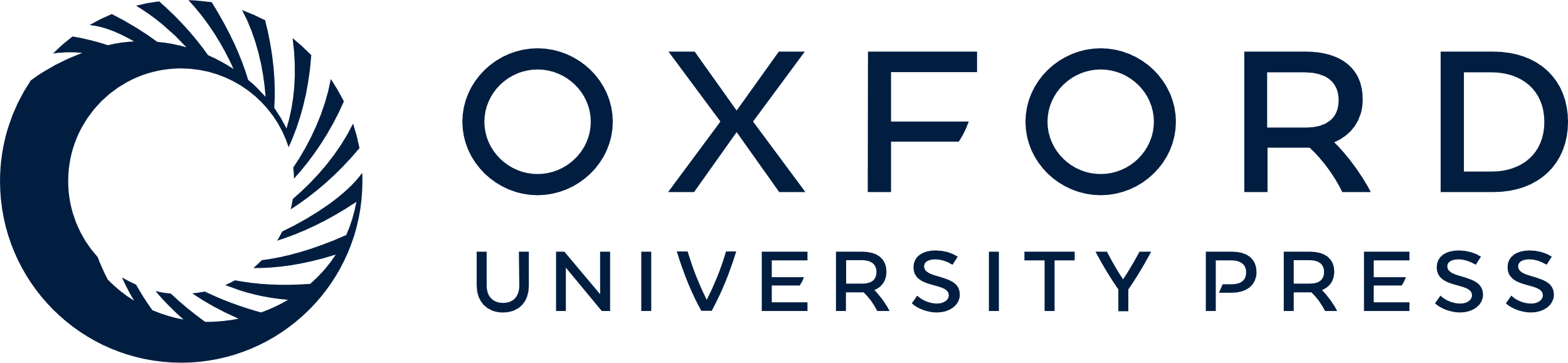 [Speaker Notes: Figure 2 Kaplan–Meier curve of the occurrence of ailments in children and their parents in relation to duration of travel. *A significant difference in “survival” (p < 0.05).


Unless provided in the caption above, the following copyright applies to the content of this slide: © 2012 International Society of Travel Medicine]